Муниципальное автономное образовательное учреждение дополнительного образования
«Алтайский районный детско-юношеский центр»
Дипломная работа. Барельф «Полет ангела»
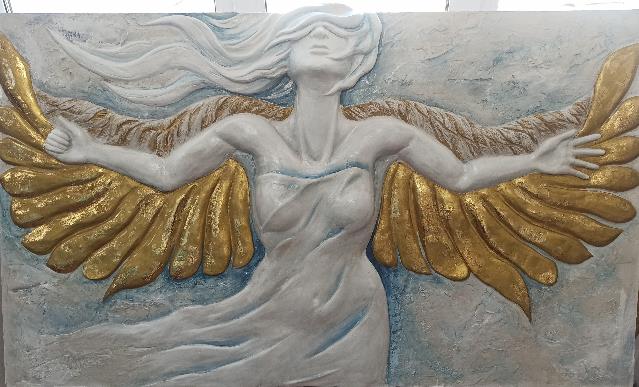 Выполнила: Алябьева Дарья
выпускница художественной студии «Светлана»
Руководитель: С.С. Литвиненко
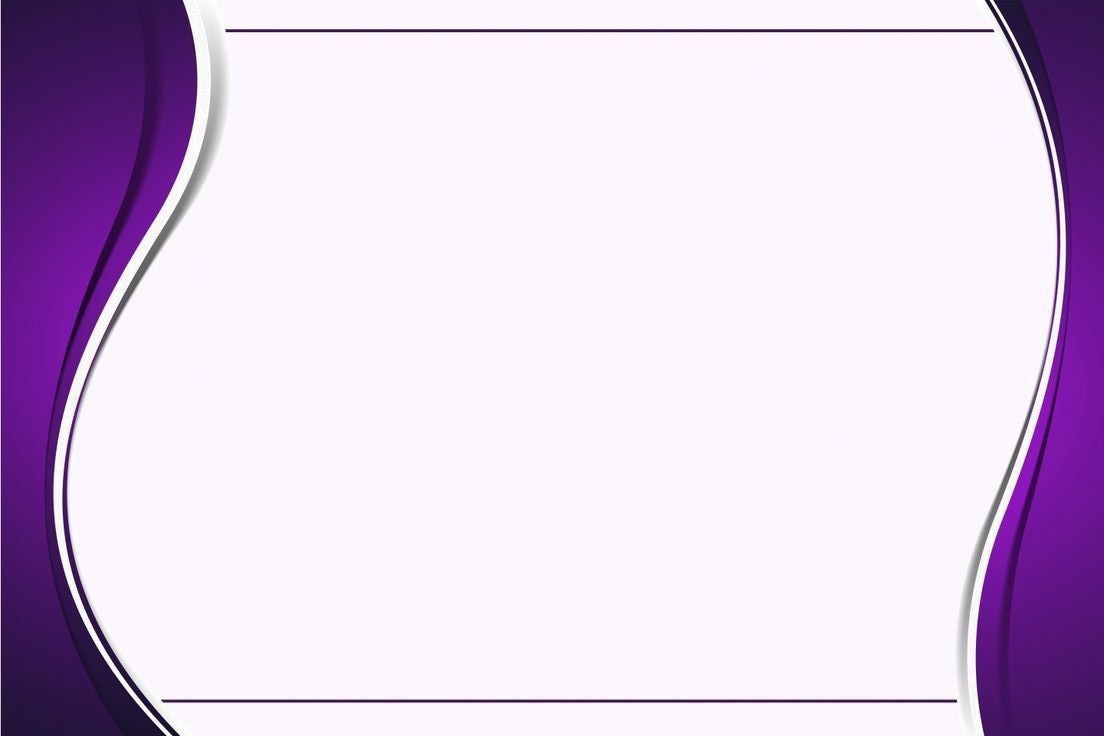 План презентации :
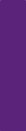 План презентации :
Барельеф. (сл.3)
Зарождение и распространение. (сл.4-6)
Виды рельефа. (сл.7-8)
Барельеф сейчас. ( сл.9-10)
Инструменты и материалы. (сл.11)
Выполнение работы. (сл.12-13)
Заключение. (сл.14)
2
2
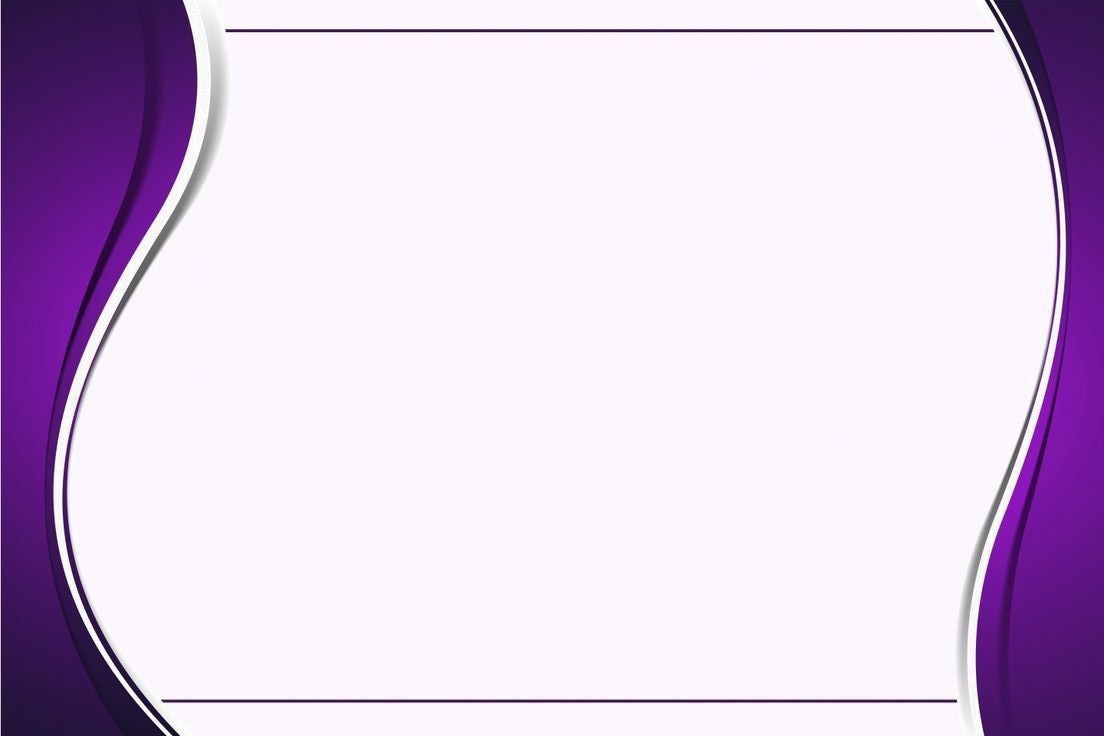 Барельеф - в переводе с французского «bas — relief» дословно означает «низкий рельеф». Представляет собой разновидность рельефной скульптуры, которая используется для декоративного оформления зданий и сооружений, а также в отделке интерьеров. При этом рельефное изображение должно выступать над поверхностью фона менее чем на половину своего объема.
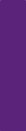 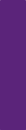 Барельеф - в переводе с французского «bas — relief» дословно означает «низкий рельеф». Представляет собой разновидность рельефной скульптуры, которая используется для декоративного оформления зданий и сооружений, а также в отделке интерьеров. При этом рельефное изображение должно выступать над поверхностью фона менее чем на половину своего объема.
3
3
Зарождение барельефа
Первые рельефные изображения возникли в Египте.
Изначально, это были контурные линии, врезанные в поверхности стены. Действительно, древнейшие изображения иероглифов технически подобны контурному рисунку, гравированному на поверхности стены. Следующая ступень развития — когда внутренняя сторона контура начинает закругляться и появляется первый зародыш моделирования. Именно так возникает своеобразный вид рельефа, известный только в Древнем Египте, — так называемый углубленный рельеф.
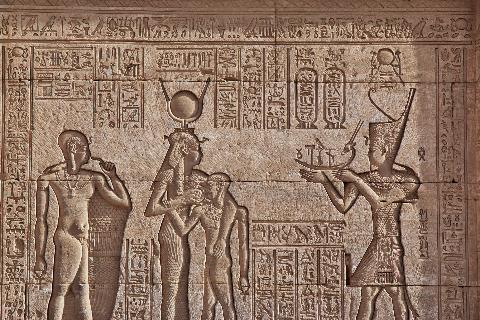 4
Рельеф получил распространение в странах Востока
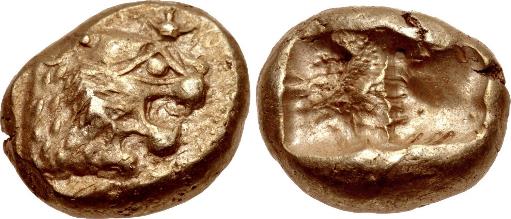 Люди начали изготавливать первые монеты в Лидии, с чеканным изображением головы льва. Статеры, так назывались монеты, начали выпускать в 685 г. до н. э.
Но также, рельеф применялся в культуре и искусстве. Так одним из удивительных барельефов стали ворота Иштар в Вавилоне. Они являлись восьмыми воротами стен Вавилона и насчитывали около 575 рельефных изображений священных животных.
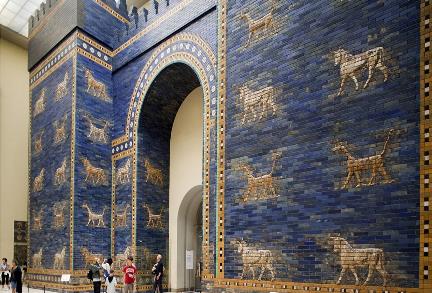 5
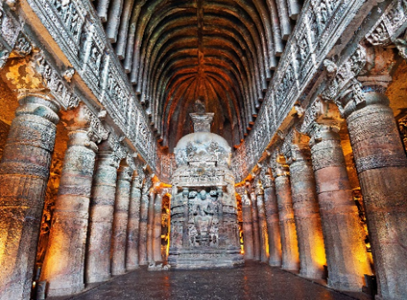 Рельеф в Индии и Юго-Восточной Азии.
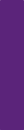 Храмы в пещерах Аджанта и Эллора содержат колоссального размера изображения богов, высеченные из цельных кусков камня. Храм Бородулур на Центральной Яве (Индонезия) содержит почти полторы тысячи барельефов, рассказывающих о рождении Будды. На этом же острове расположен храм Прамбанан, с барельефами, иллюстрирующими сюжет индуистской поэмы Рамаяна.
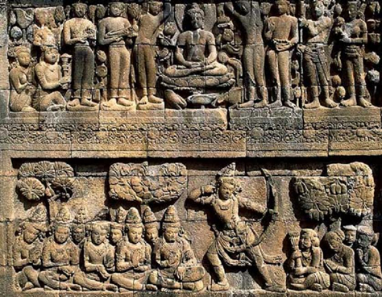 6
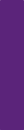 Виды рельефов.
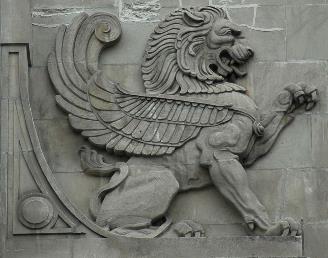 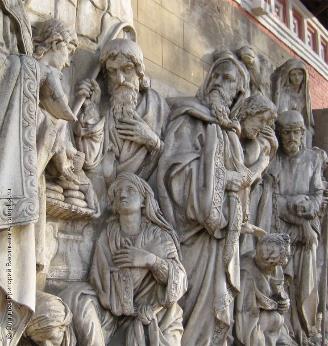 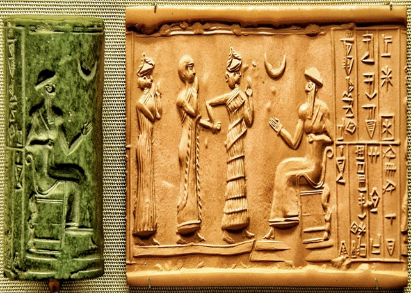 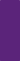 Барельеф
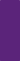 Горельеф
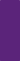 Контррельеф
7
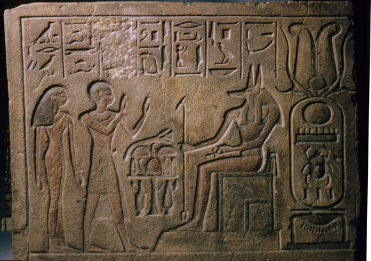 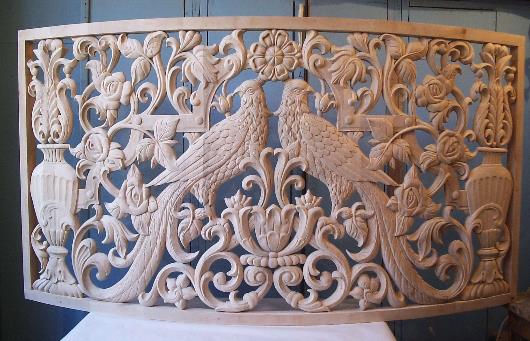 Койланаглиф
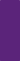 Сквозной рельеф
8
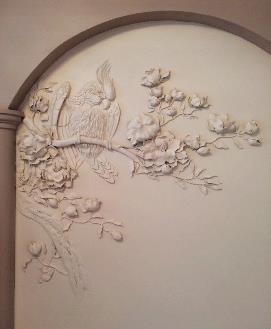 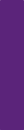 Барельеф сейчас
В своей основе барельеф несет декоративную функцию, передает колорит хозяев дома, создает атмосферу и красивую особенность в доме.   Но применение этого элемента декора имеет не только эстетическую сторону. С его помощью можно удачно скрыть недостатки планировки, изъяны стен и инженерные коммуникации, которые невозможно убрать другим способом
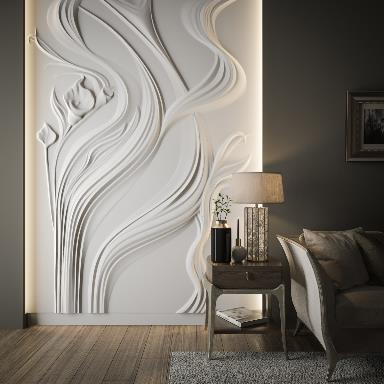 9
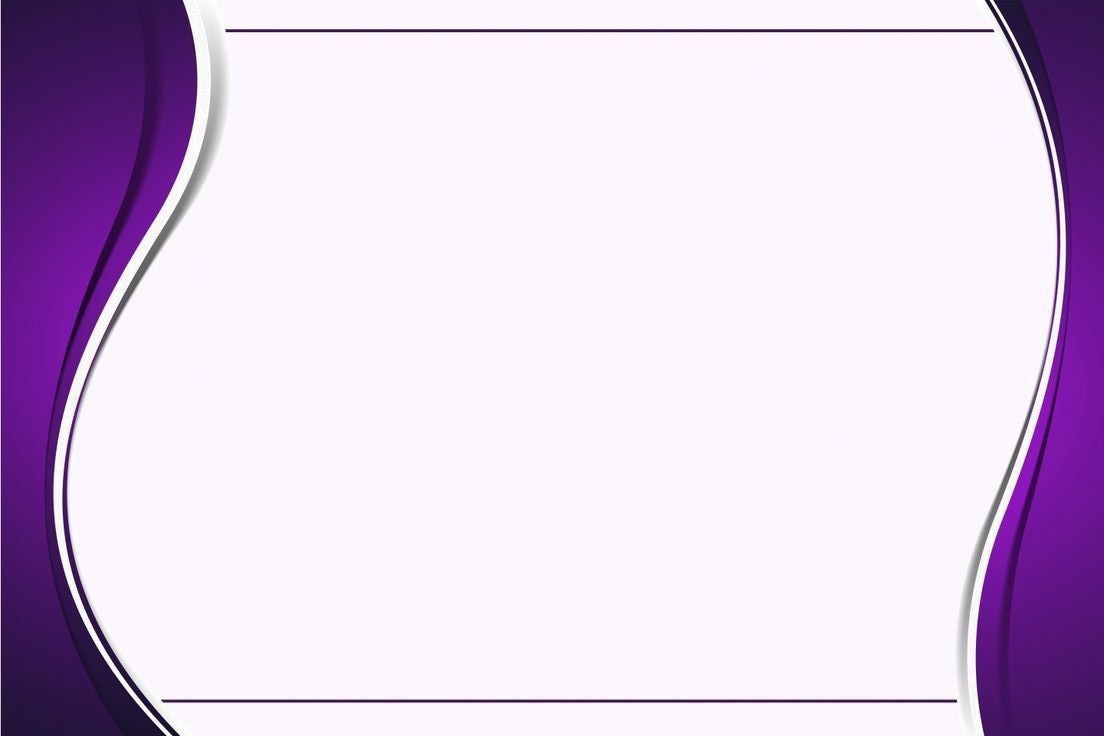 Раньше я уже имела дело с выполнением объемных фигур: лепка статуэток из глины, барельеф с изображением женского портрета, и создание объемных цветов.
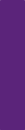 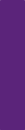 Раньше я уже имела дело с выполнением объемных фигур: лепка статуэток из глины, барельеф с изображением женского портрета, и создание объемных цветов.
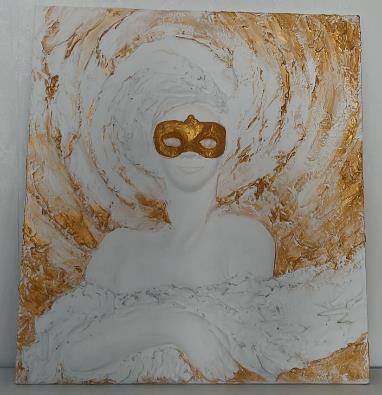 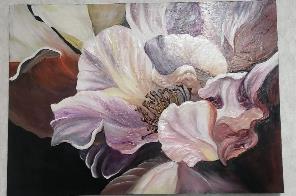 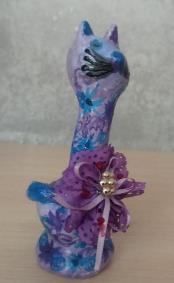 10
10
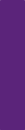 Есть ряд основных инструментов и материалов для работы
набор из резцов, стеков, шприца и скальпеля
Материалы:
Гипс, шпаклевка
Глина
Алебастр 
Природные камни
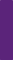 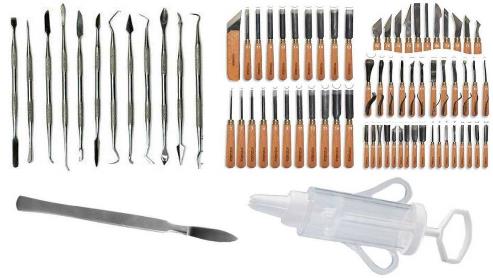 Инструменты для выкладки материала:
Кельмы, шпатели, мастихины.
Инструменты для прорисовки и коррекции:
Стамески, стеки, резцы по дереву.
мастихины
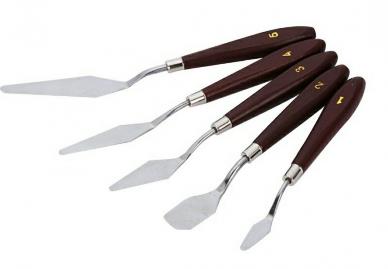 11
В поисках композиционного решения, я перебирала множество вариантов : сидящий ангел, стоящий  в полный рост, но хотелось наполнить работу символизмом, особым смыслом, передающим атмосферу  нашего центра. Ангел, стремящийся вверх, золотые крылья, светлые тона всей работы – имеет свой определенный смысл
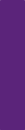 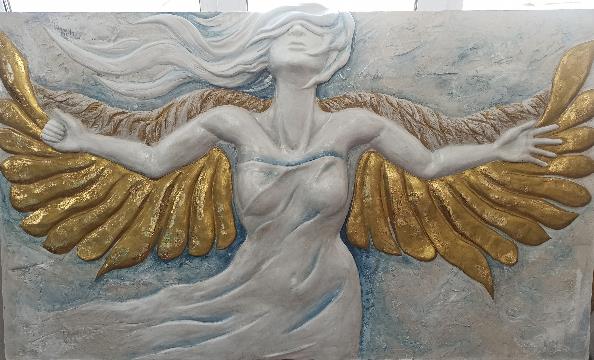 12
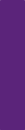 Выполнение барельефа. Начало и конечный результат
Этапы:
Карандашом наметила основные объемы и соответствуя композиции разместила детали.
С помощью шпателя создала фактуру фона.
Основные фигуры обозначила небольшим количеством материала, а большие объемы выполняла в технике послойного нанесения.
 Обрабатывала все наждачной бумагой и подрезала резцами.
Завершением стало работа с цветом, фон, детали и крылья.
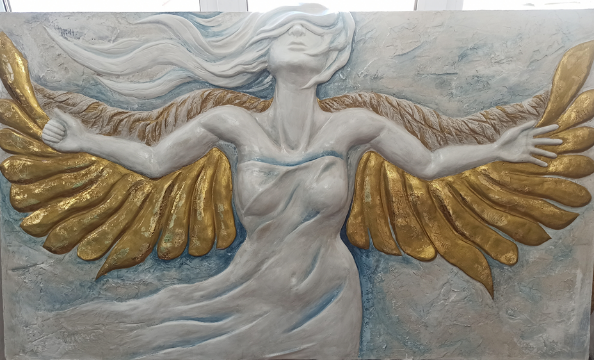 13
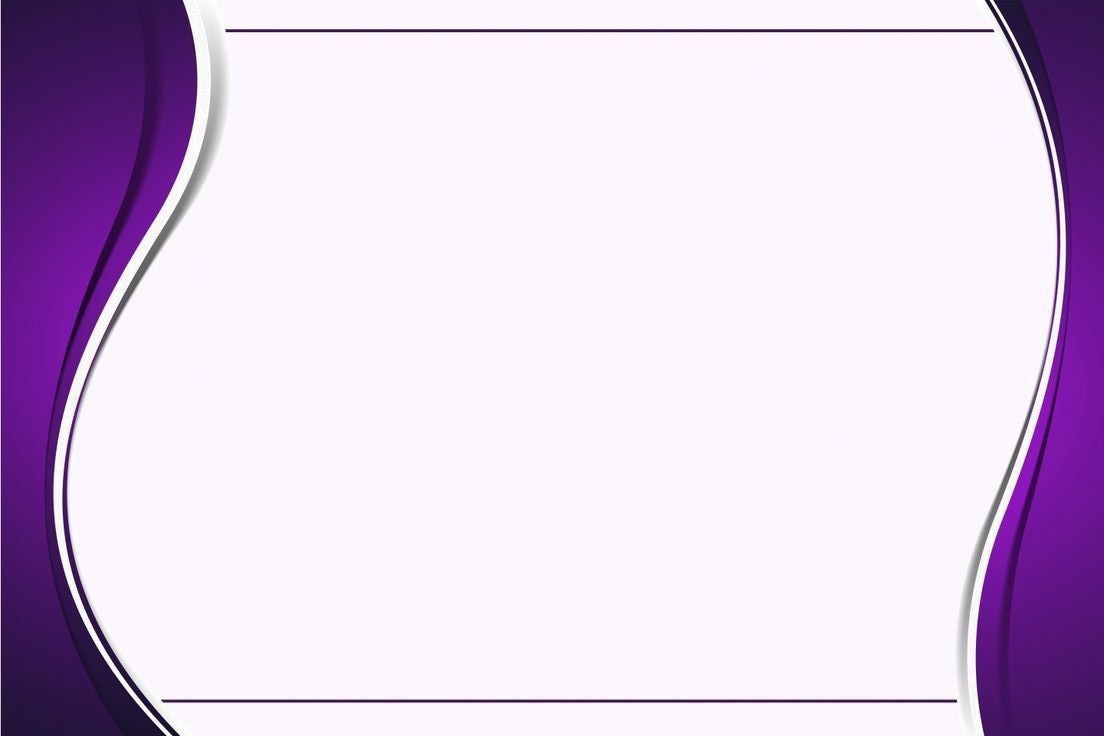 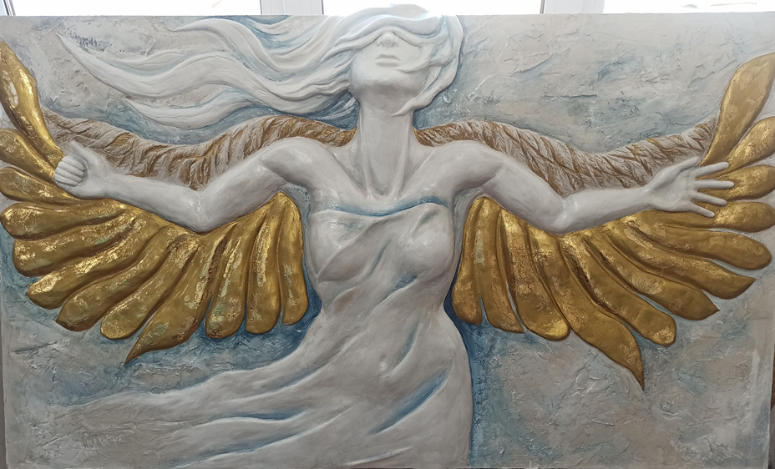 «Полет ангела». Алябьева Дарья.
Выпускница Алябьева Дарья.
13
14